COVID-19 Resources
New Foundations of Hope Webinar
July 15, 2020
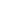 COVID-19 Messages of Hope
Life –	not death; focus in COVID-19 must change to survival
Hope – not fear; physical distancing works to reduce COVID-19 spread
Connection – not isolation; calls, texts, WhatsApp, for quarantined
Positive Role model – general prevention, avoid large gatherings
Caring – safely; for those affected by COVID-19, in our homes,  congregations, and community
Celebration – not stigma; for those who improve, recover
Influence –	builds hope, gratitude, compassion; as faith leaders can  use virtual sermons/meetings, messages/radio/TV

For more information, contact Susan Hillis at shillis@cdc.gov
EGPAF Slides from Faith and Community Initiative Communication Prototypes
COVID-19 Resources for Non-US Settings
https://www.cdc.gov/coronavirus/2019-ncov/global-covid-19/index.html

COVID-19 presentation for Global Faith and Community Leaders 
Making a Handwashing Solution 
Guidance on Home-Based Care 
Available in English, Arabic, French, Hindi, Portuguese, Russian, Swahili, and Urdu
Home Based Care Materials 
Available in English, Arabic, French, Hindi, Portuguese, Russian, Swahili, and Urdu
Preventing Violence Against Children - Parenting Tips  - available in 90 languages
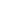 Coronavirus Disease 2019 (COVID-19)
for Global Faith and Community Leaders
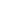 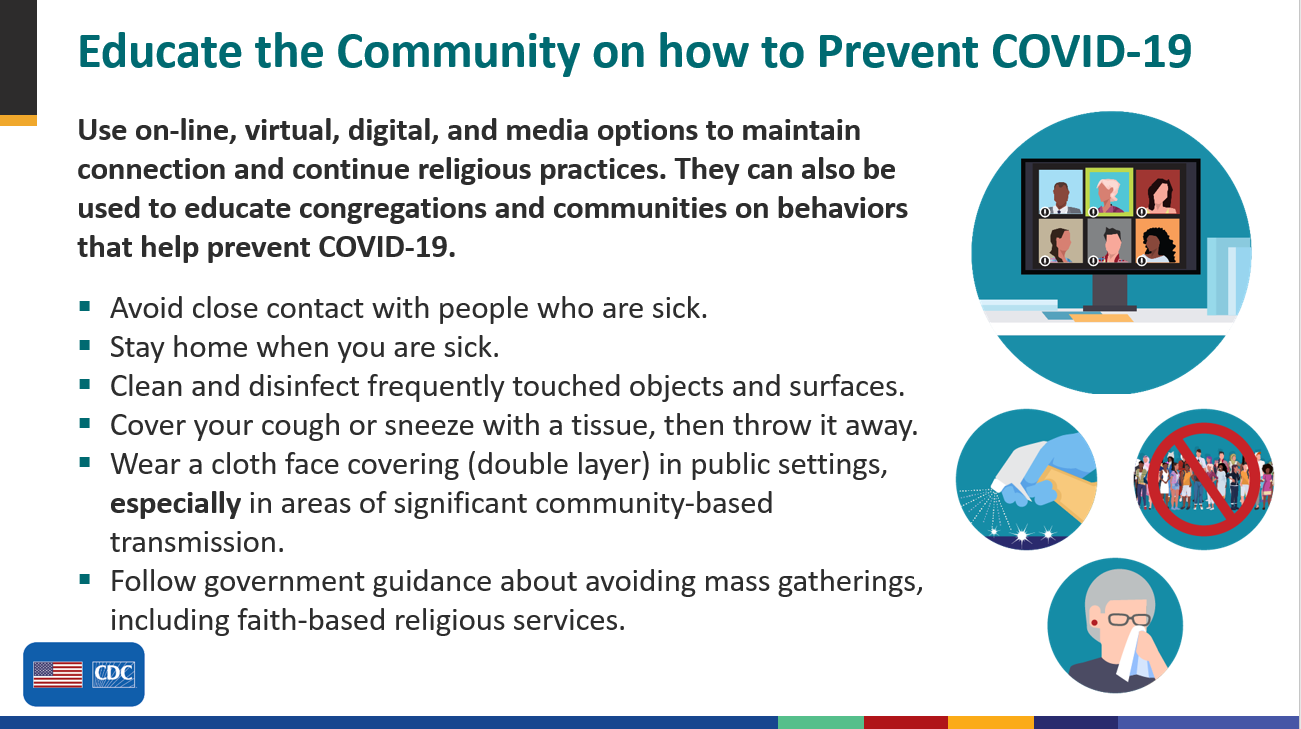 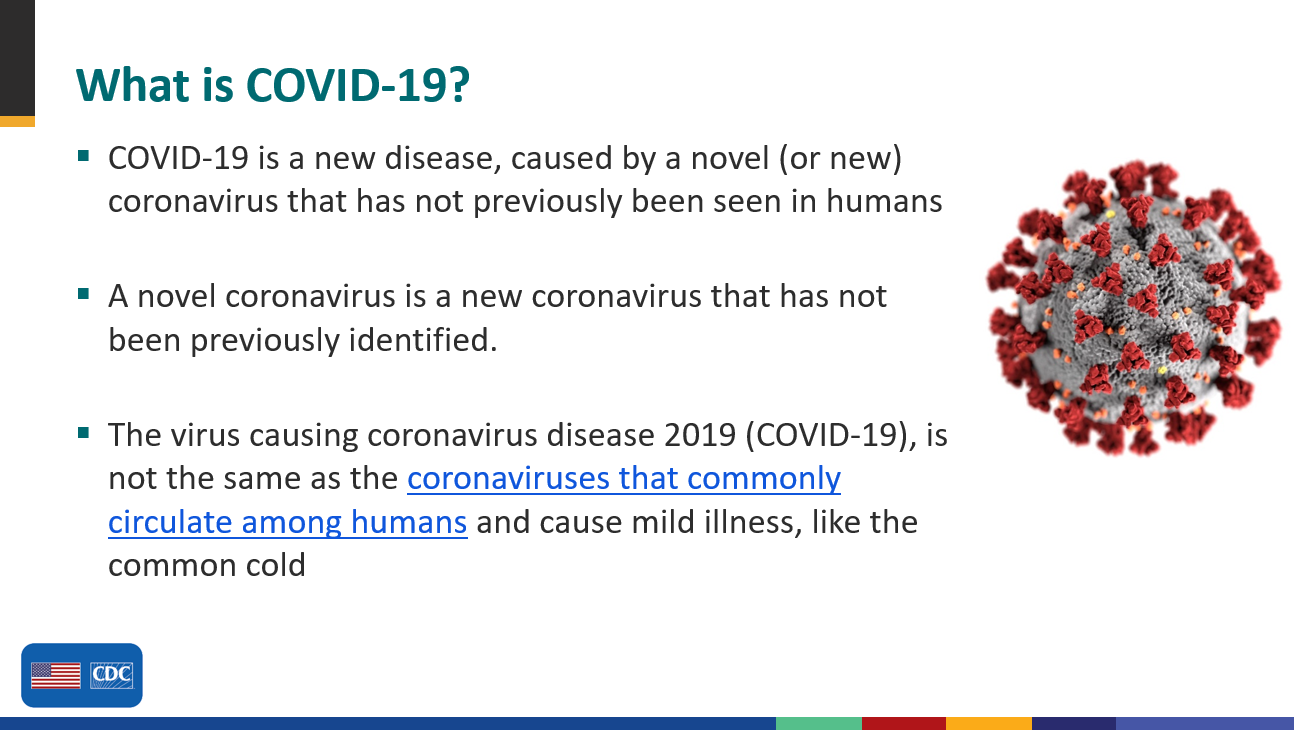 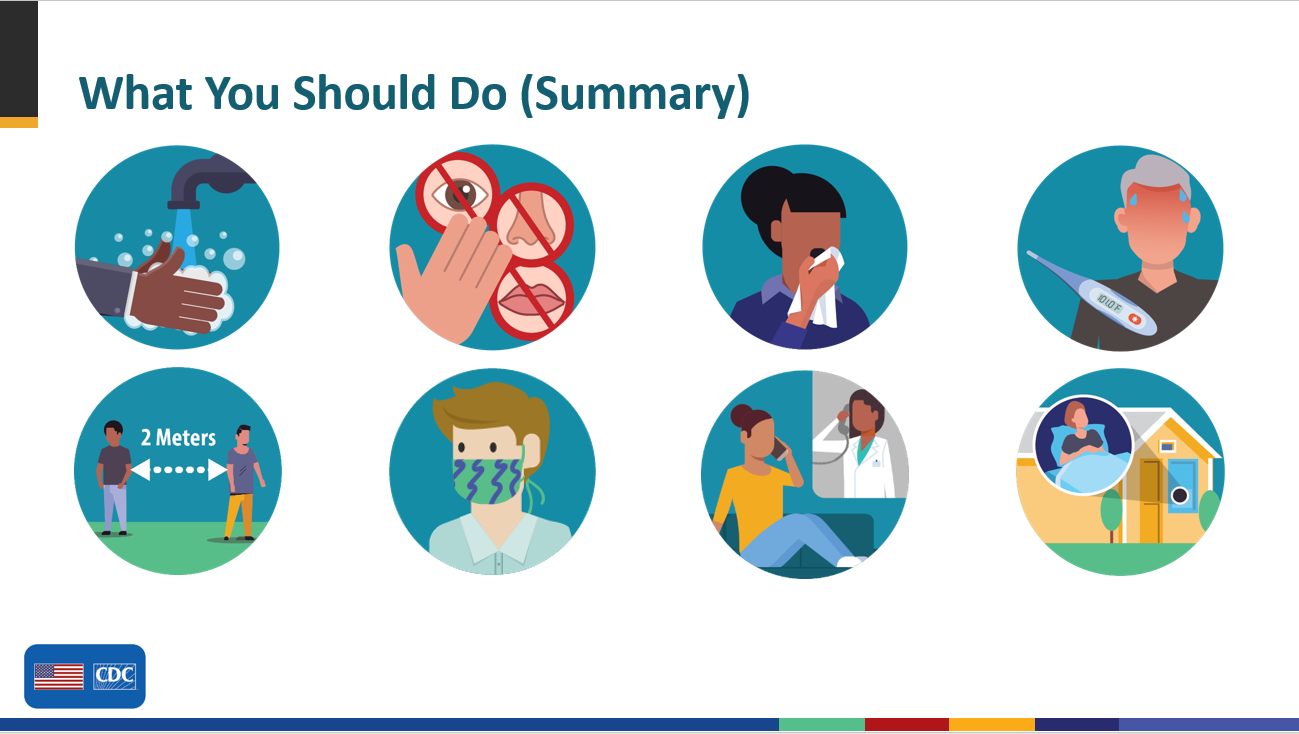 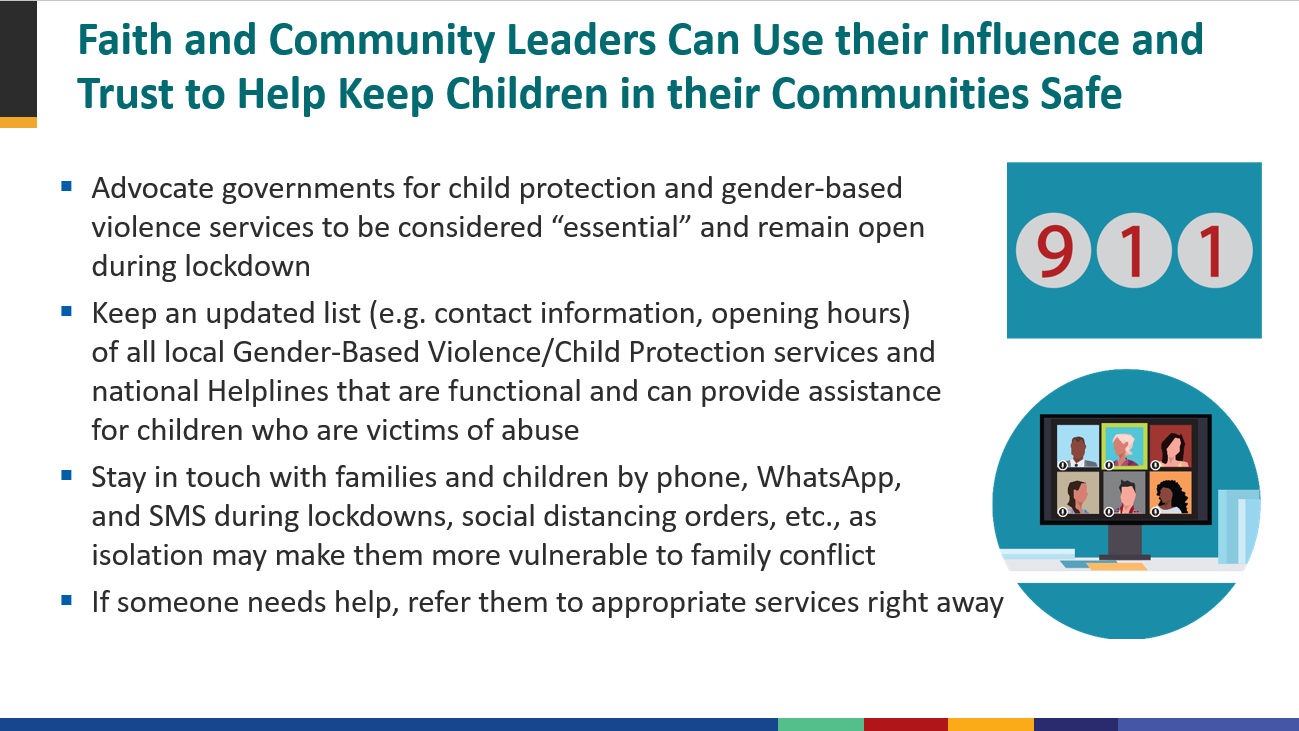 [Speaker Notes: Presentation broken down into three steps:Step One: Know the facts to help you and your community stay safe
Step Two: Use your voice to change the course of COVID-19, by using on-line, digital, virtual, radio and other media options to reach congregations and communities with important prevention messages 
Step Three: Raise your voice to change the course of violence and abuse of children in your  community!]
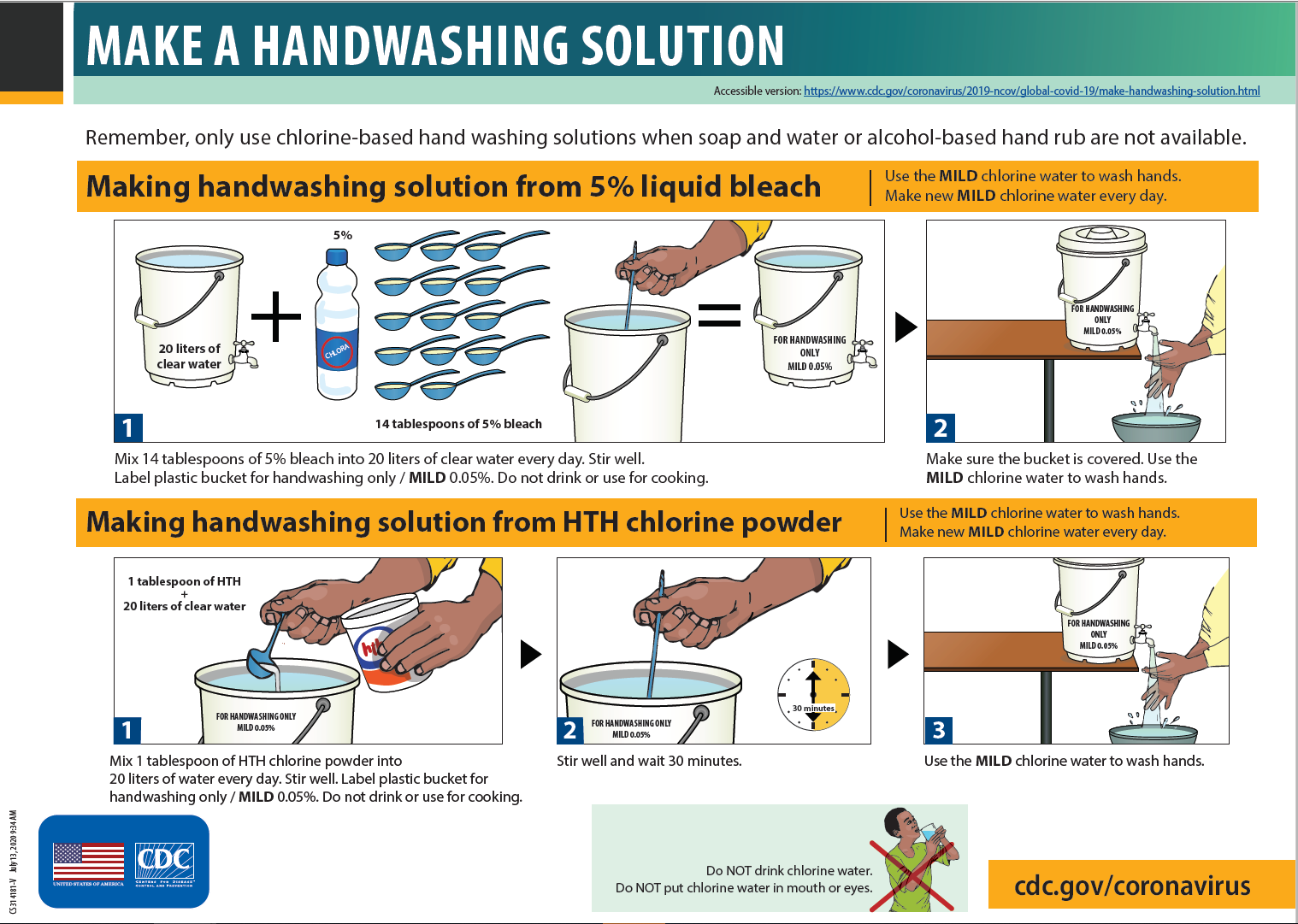 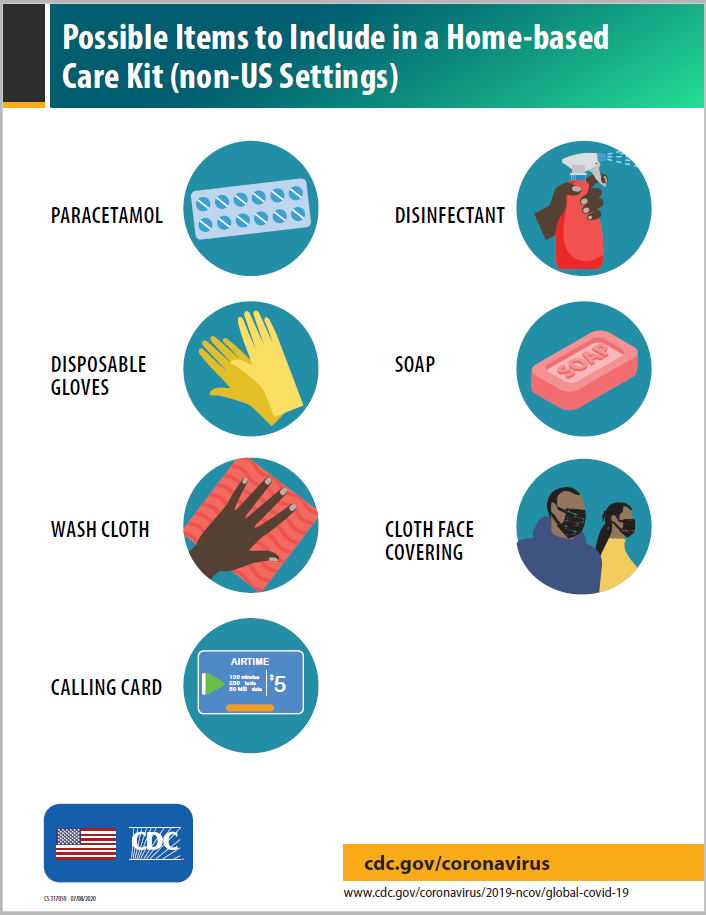 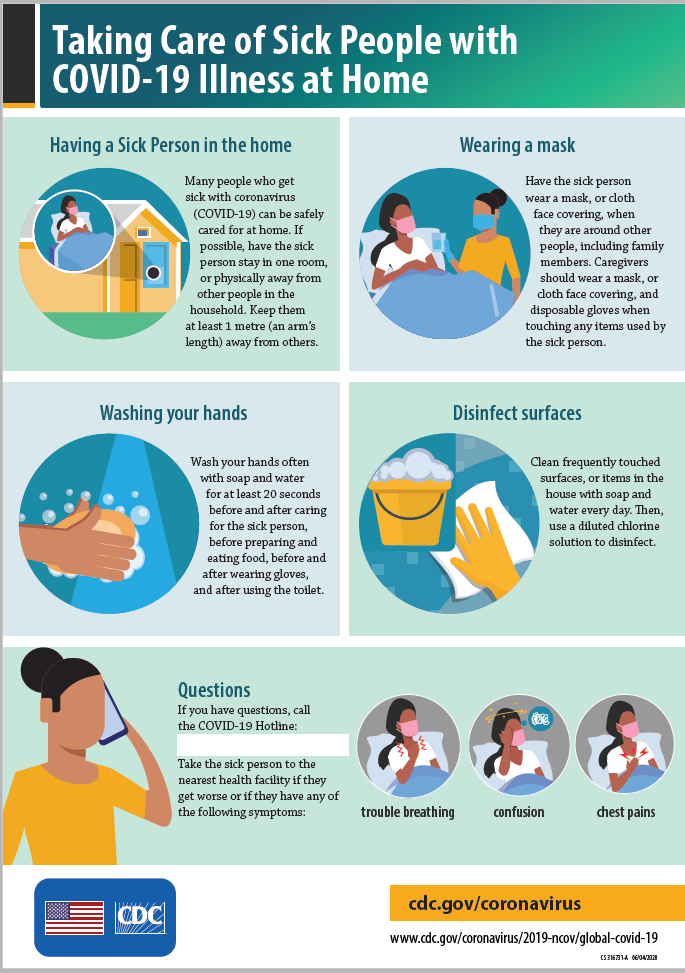 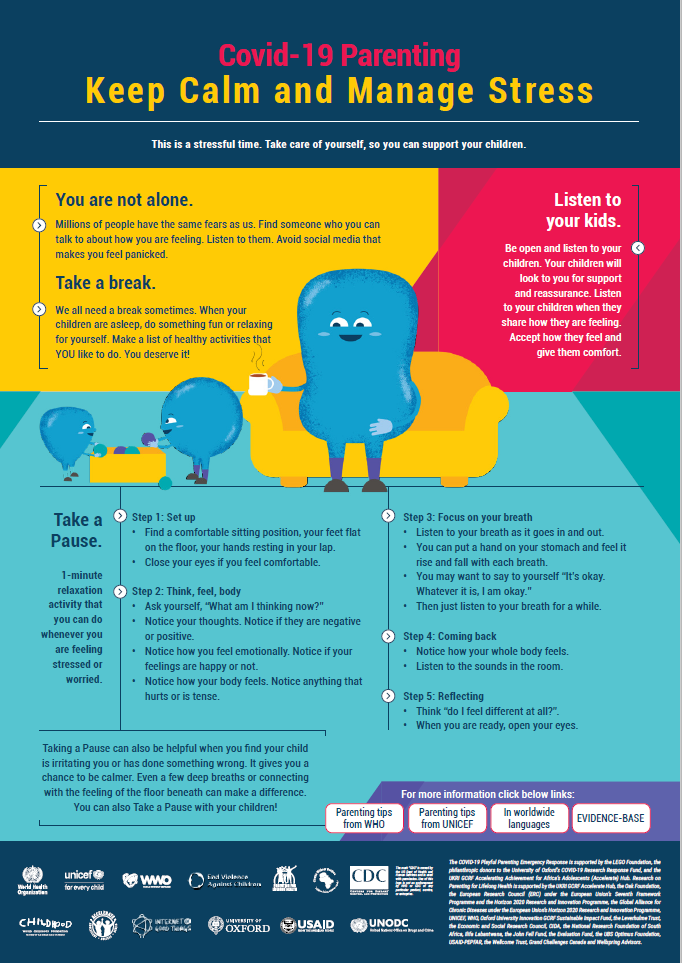 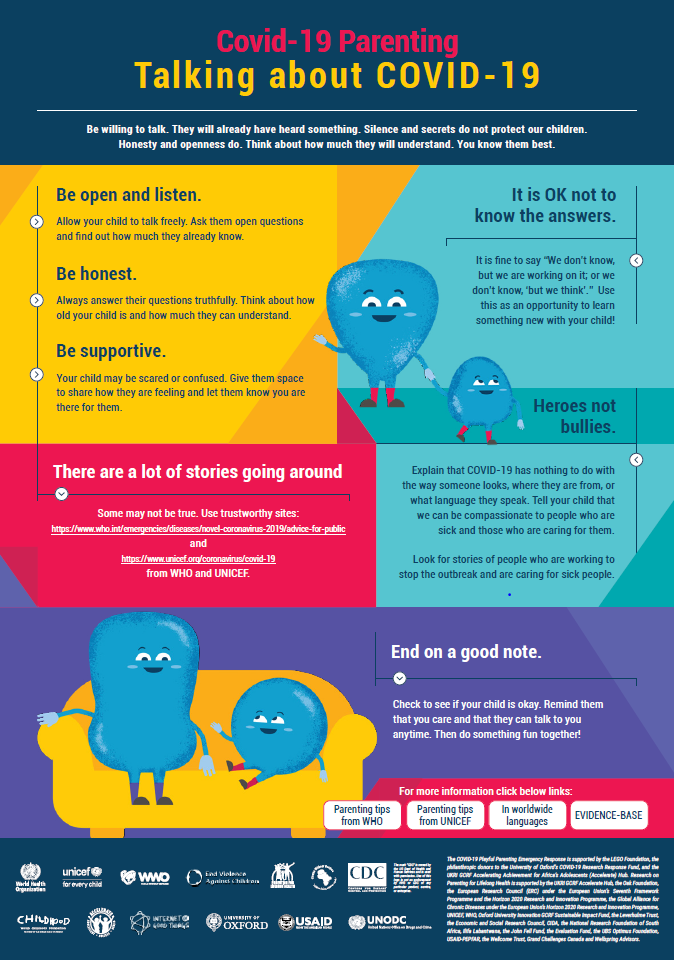 [Speaker Notes: The World Health Organization, UNICEF, the Global Partnership to End Violence Against Children, USAID, CDC and Parenting for Lifelong Health collaborated to provide open-access online parenting resources during COVID-19.

Importantly, these parenting resources use robust evidence from randomised controlled trials in low- and middle-income countries.]
COVID-19 Resources for Non-US Setting
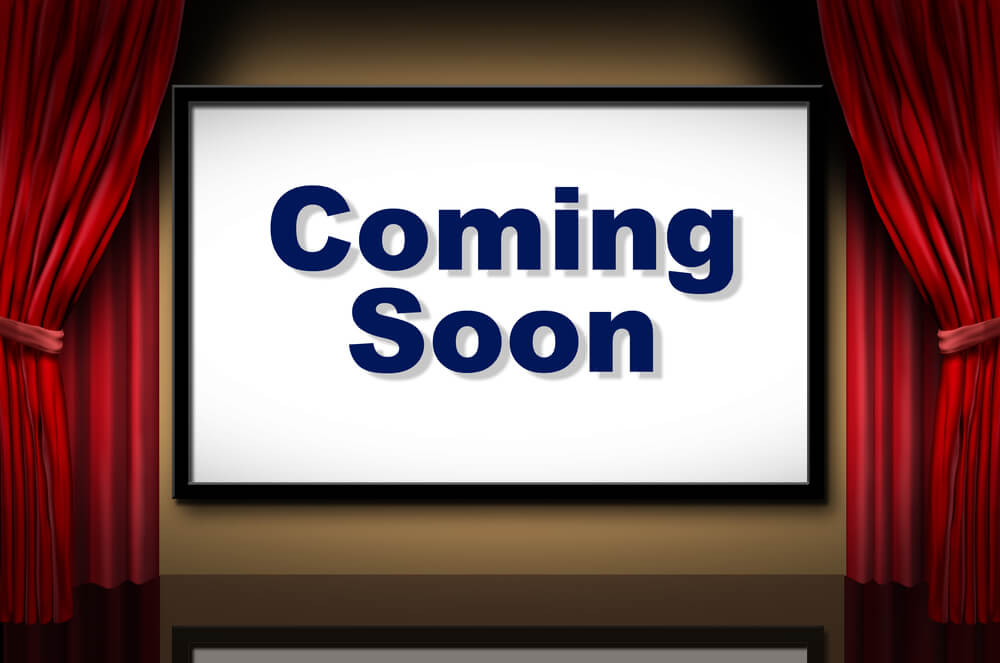 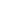 [Speaker Notes: SHOW VIDEO]